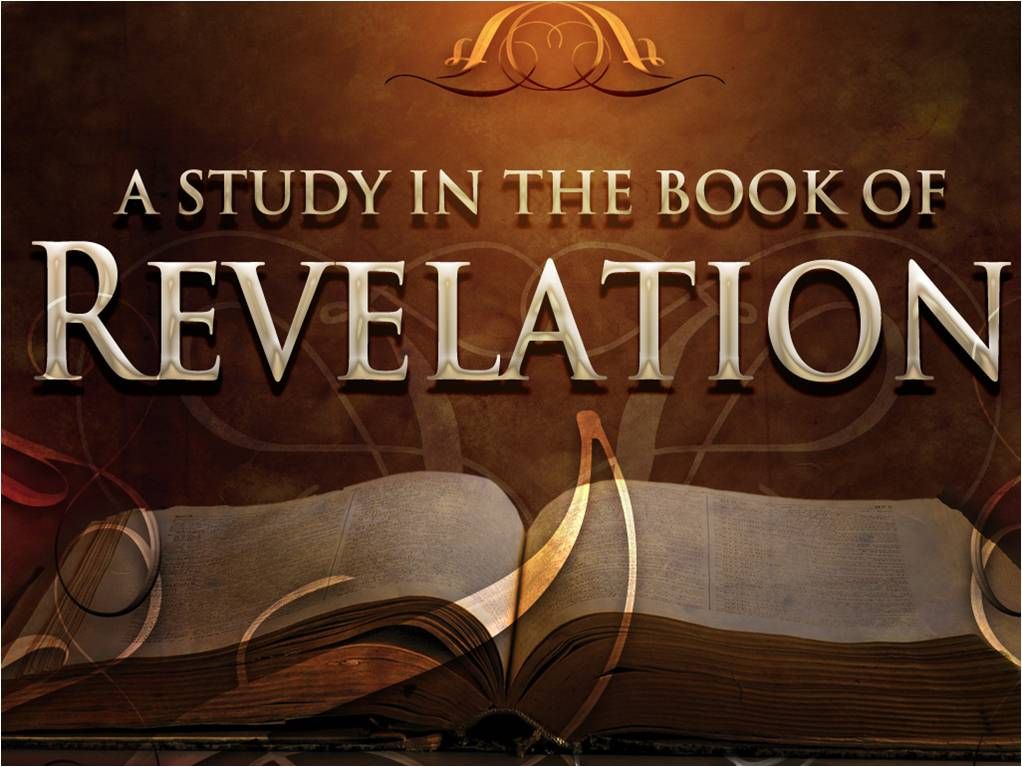 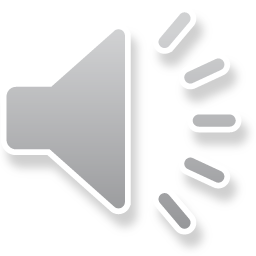 Absence of Copyright
This slideshow contains photos, diagrams, and information, some of which were attained through internet searches of public websites. The author of this presentation does not own the copyright on this information, so this slideshow is for personal use only—not for sale or profit. Please utilize it to seek the Lord and grow in your knowledge of His Word and ways.

Bro Stan’s Revelation Study is available on our church website:
www.faithprinceton.org
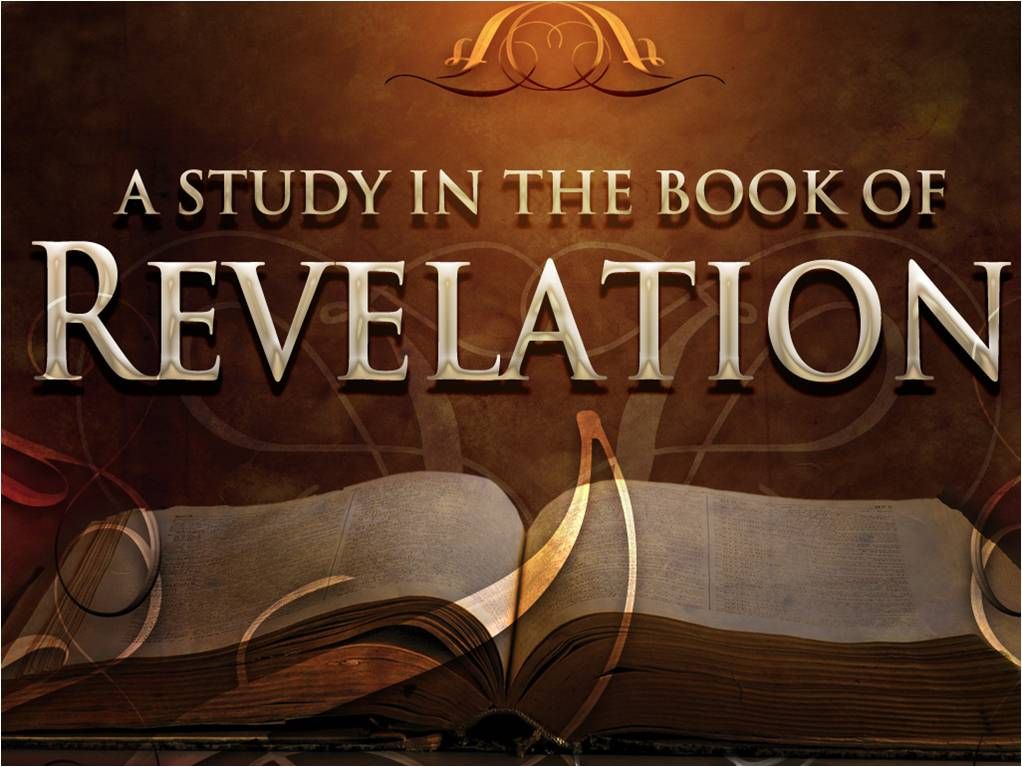 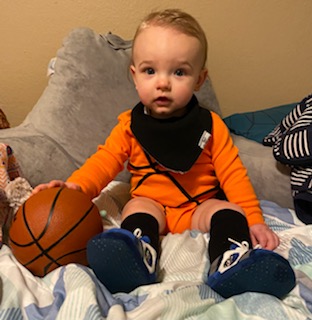 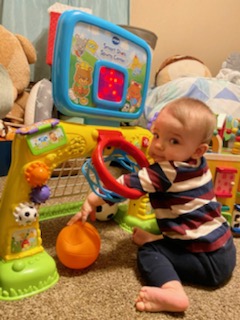 Train up a child in the way he should go... 
Prayer and Announcements
Sundays Facebook Live or In-person:   
    9:15  Small Group Sunday School Classes
Greg Bowers teaches on Facebook Live 

 10:30  Worship (Facebook or YouTube)
“New Year—ReNew You”
Mask in and Mask out...
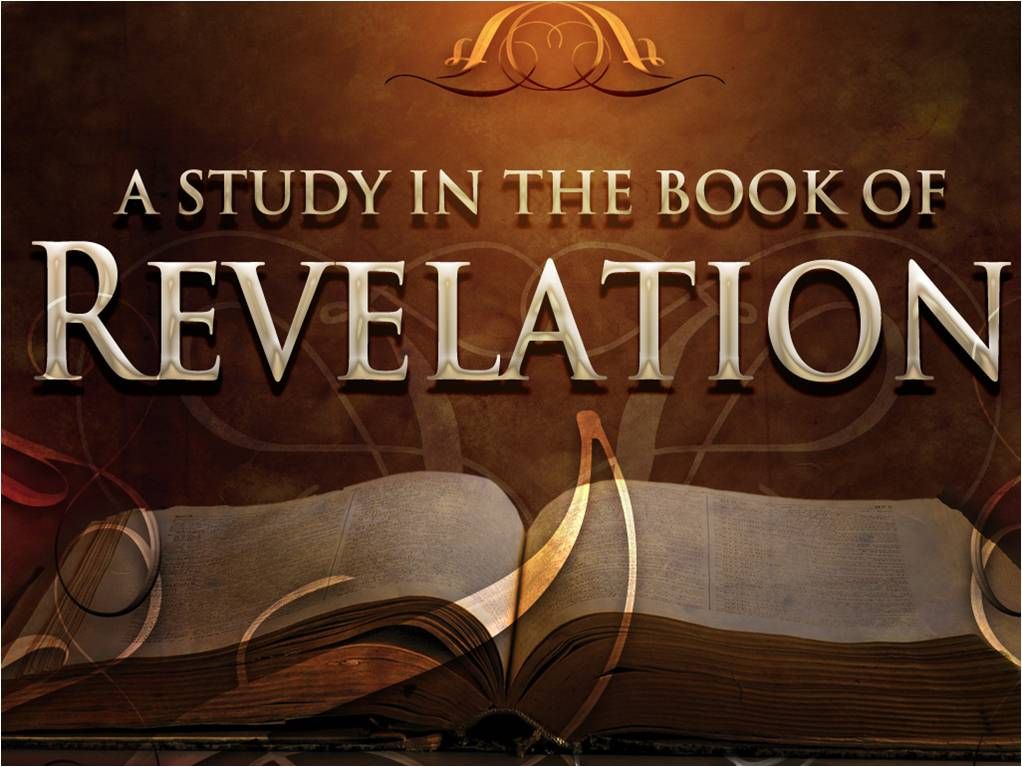 BEGIN HERE January 13, 2021
Week 31 – Revelation 22
Come Lord Jesus Come
[Speaker Notes: Revelation 22:1-5
1 And he showed me a river of the water of life, clear as crystal, coming from the throne of God and of the Lamb, 2 in the middle of its street. On either side of the river was the tree of life, bearing twelve kinds of fruit, yielding its fruit every month; and the leaves of the tree were for the healing of the nations.
 3 There will no longer be any curse; and the throne of God and of the Lamb will be in it, and His bond-servants will serve Him; 4 they will see His face, and His name will be on their foreheads. 5 And there will no longer be any night; and they will not have need of the light of a lamp nor the light of the sun, because the Lord God will illuminate them; and they will reign forever and ever.
Water of life = refreshment, sustenance
12 Fruit trees of life = nourishment, sustenance, satisfaction (filling), enjoyment (taste)
Healing Leaves = health, welfare, healing, strength

Newport (324) The eternal life God gives the redeemed community will be perpetually available, will sustain, and will cure every former sin.

(325)]
Revelation 22:1-5  From the Throne
Newport, The Lion and the Lamb (325)
	Hubbard points out that the fruit of that kingdom are 
worship of God without impurity, 
vision of God without concealment, 
relationship with God without conflict, and 
the rulership of God without ending. 
With eagerness, we anticipate these fruit. By faith in Jesus Christ and through the power of the Holy Spirit, we can begin to experience them now.
Revelation 22:6-7  Conclusion
Besaley-Murray, New Bible Commentary
Three themes find prominent expression in this conclusion of Revelation: 
the authenticity of the visions narrated (6, 7, 16, 18, 19); 
the imminence of Christ’s coming (6, 7, 10-12, 20); 
the necessity for holiness in view of the impending consummation (10-15).
[Speaker Notes: New Bible Commentary:
Revelation 22:6-21  Three themes find prominent expression in this conclusion of Revelation: the authenticity of the visions narrated (6, 7, 16, 18, 19); the imminence of Christ’s coming (6, 7, 10-12, 20); and the necessity for holiness in view of the impending consummation (10-15). It is difficult to be sure of the identity of the speakers in the various utterances. vs 7, 12-13 and 20a appear to be utterances of Jesus; vs 6, 8, 14-15 the angel’s; v 16 Jesus through the angel; vs 8-9, 17-19, 20b and 21 John’s additions. A great deal of variation is possible, but in the last resort it matters little, for the speaker is ultimately Christ, whose messenger is the angel (9) and whose utterances John records as a prophet (10).]
Revelation 22:6-7  Coming Quickly
6 And he said to me, “These words are faithful and true”; and the Lord, the God of the spirits of the prophets, sent His angel to show His bond-servants the things which must soon take place.

7 “And behold, I am coming quickly. Blessed is the one who keeps the words of the prophecy of this book.”
[Speaker Notes: 6 And he said to me, “These words are faithful and true”; Tyndale: Once again we have the combination trustworthy and true (the same Greek in 3:14; 19:11). 

the Lord, the God of the spirits of the prophets,   OT? NT? Living at John’s time? ALL of all time??

sent His angel to show His bond-servants the things    
Sent = ἀπέστειλεν   apostle
Angel = ἄγγελον    messenger
To Show = demonstrate; point out, show, exhibit; met: teach, demonstrate, make known.
Bond-servants = δούλοις  

must soon take place.   δεῖ    by necessity [lit. it is necessary]

7 “And behold, I am coming quickly. Blessed is the one who keeps the words of the prophecy of this book.”

Back to the beginning of the book.... Revelation 1:1-3     ]
Back where we began... Revelation 1:1-3
1 The Revelation of Jesus Christ, which God gave Him to show to His bond-servants, the things which must soon take place; and He sent and communicated it by His angel to His bond-servant John, 2 who testified to the word of God and to the testimony of Jesus Christ, everything that he saw. 3 Blessed is the one who reads, and those who hear the words of the prophecy and keep the things which are written in it; for the time is near.
[Speaker Notes: Revelation 22:6-7   6 And he said to me, “These words are faithful and true”; and the Lord, the God of the spirits of the prophets, sent His angel to show His bond-servants the things which must soon take place. 7 “And behold, I am coming quickly. Blessed is the one who keeps the words of the prophecy of this book.”]
Revelation 22:8-9  Worship God!
8 I, John, am the one who heard and saw these things. And when I heard and saw them, I fell down to worship at the feet of the angel who showed me these things. 
9 And he said to me, “Do not do that; I am a fellow servant of yours and of your brothers the prophets, and of those who keep the words of this book. Worship God!”
[Speaker Notes: John swears out his statement of accuracy (sounds like a sworn avadavat)

Fell down to worship at the feet of the angel  majestic and holy but only a servant!
Tyndale: This renewed attempt at angel-worship is curious in view of the fact that a similar impulse had been so recently rejected (19:10). . . . 
The angel gives as the reason that he is John’s fellow-servant (syndoulos = ‘fellow-slave’!). He is linked also with the prophets and with all who keep the words of this book. It is an intriguing thought that angels tell forth the word of God like the prophets do and that they too keep such words as are recorded here. We should not miss the importance of these words for an understanding of the proper dignity of the prophets. They rank with angels as servants of God. But even the greatest of God’s servants are not to be worshipped. Worship is reserved for God alone. 

Fellow servant   apostles, prophets, and ALL who keep the words of this book!!! (only hierarchy is God the Father and the Lamb thru the Spirit)

Worship God!!!    THE THEME OF REVELATION !!!]
Revelation 22:10-11 The Time is Near
10 And he said to me, “Do not seal up the words of the prophecy of this book, for the time is near. 

11 Let the one who does wrong still do wrong, and the one who is filthy still be filthy; and let the one who is righteous still practice righteousness, and the one who is holy still keep himself holy.”
[Speaker Notes: TIME IS NEAR == DO NOT SEAL UP THE WORDS

Newport: verse 11 is not fatalism but a call to repentance

Wrong  ἀδικῶν  "unrighteousness") – properly, doing wrong (committing injustice), especially to inflict undeserved hurt by ignoring God's justice – i.e. acting contrary to what is divinely approved.
Filthy    ῥυπαρὸς    filthy, defiled, dirty. [Only here and James 2:2: comes in a poor man in dirty clothes]

Righteous    δίκαιος    (an adjective, derived from dikē, "right, judicial approval") – properly, "approved by God" (J. Thayer); righteous; "just in the eyes of God" (Souter). ["Righteous" relates to conformity to God's standard (justice). díkaios ("righteous, just") describes what is in conformity to God's own being (His will, standard of rightness); hence "upright."
Holy    ἅγιος    – properly, different (unlike), other ("otherness"), holy; for the believer, (hágios) means "likeness of nature with the Lord" because "different from the world."

Dan. 12:10 “Many will be purged, purified and refined, but the wicked will act wickedly; and none of the wicked will understand, but those who have insight will understand.]
Revelation 22:12-13 The Alpha and Omega
12 “Behold, I am coming quickly, and My reward is with Me, to reward each one as his work deserves. 

13 I am the Alpha and the Omega, the first and the last, the beginning and the end.”

Ἄ and Ὦ
[Speaker Notes: To reward each one as his work deserves:
Revelation 20:12 And I saw the dead, small and great, stand before God; and the books were opened: and another book was opened, which is the book of life: and the dead were judged out of those things which were written in the books, according to their works.

Matthew 16:27 For the Son of man shall come in the glory of his Father with his angels; and then he shall reward every man according to his works.

Romans 2:6-11 Who will render to every man according to his deeds: …

Newport (329)
The names which the risen Christ applies to Himself in verse 13 set Him apart from the entire created order. The attributes of God belong to Christ as well.

Alpha and Omega:
Eternal. Comprehensive. Most important. Where life starts and ends.
Christ is our All in All... Our everything!

Isaiah 41:4 Who hath wrought and done it, calling the generations from the beginning? I the LORD, the first, and with the last; I am he.]
Revelation 22:14-15  What Gives You the Right?
14 Blessed are those who wash their robes, so that they will have the right to the tree of life, and may enter the city by the gates. 

15 Outside are the dogs, the sorcerers, the sexually immoral persons, the murderers, the idolaters, and everyone who loves and practices lying.
[Speaker Notes: Blessed  seventh and last beatitude

V 14 How do we wash our robes?  Newport (330) salvation involves obedience and discipleship

  ]
Revelation 22:14  Wash their robes...
Revelation 2:7He who has an ear, let him hear what the Spirit says to the churches. To the one who overcomes, I will grant the right to eat from the tree of life in the Paradise of God.Revelation 7:14"Sir," I answered, "you know." So he replied, "These are the ones who have come out of the great tribulation; they have washed their robes and made them white in the blood of the Lamb.
[Speaker Notes: Blessed  seventh and last beatitude

V 14 How do we wash our robes?  Newport (330) salvation involves obedience and discipleship

Have the right to the tree of life = can get past the angels and the flaming sword? 
John 14:6  Jesus saith unto him, I am the way, the truth, and the life: no man cometh unto the Father, but by me.
Gen 3:22-24   22 Then the Lord God said, “Behold, the man has become like one of Us, knowing good and evil; and now, he might reach out with his hand, and take fruit also from the tree of life, and eat, and live forever”— 23 therefore the Lord God sent him out of the Garden of Eden, to cultivate the ground from which he was taken. 24 So He drove the man out; and at the east of the Garden of Eden He stationed the cherubim and the flaming sword which turned every direction to guard the way to the tree of life.

And may enter   “ Mother, may I” game    For us: “Jesus, may I?”

V 15   ]
Revelation 22:15  Outside...
Matthew 8:12  But the sons of the kingdom will be thrown into the outer darkness, where there will be weeping and gnashing of teeth.“
Revelation 21:8  But to the cowardly and unbelieving and abominable and murderers and sexually immoral and sorcerers and idolaters and all liars, their place will be in the lake that burns with fire and sulfur. This is the second death."
[Speaker Notes: And may enter   “ Mother, may I” game    For us: “Jesus, may I?”

Verse 15 outside =  ἔξω = “exit”  out of doors; met. Those who do not belong
Cannot enter... Excluded.... Newport (330) “does not intend to teach that in the eternal state all manner of wicked men will be living just outside the heavenly city. The contrast is between the blessedness of the faithful and the fate of the wicked.”

Matthew 8:12  But the sons of the kingdom will be thrown into the outer darkness, where there will be weeping and gnashing of teeth.“
Revelation 21:8  But to the cowardly and unbelieving and abominable and murderers and sexually immoral and sorcerers and idolaters and all liars, their place will be in the lake that burns with fire and sulfur. This is the second death."]
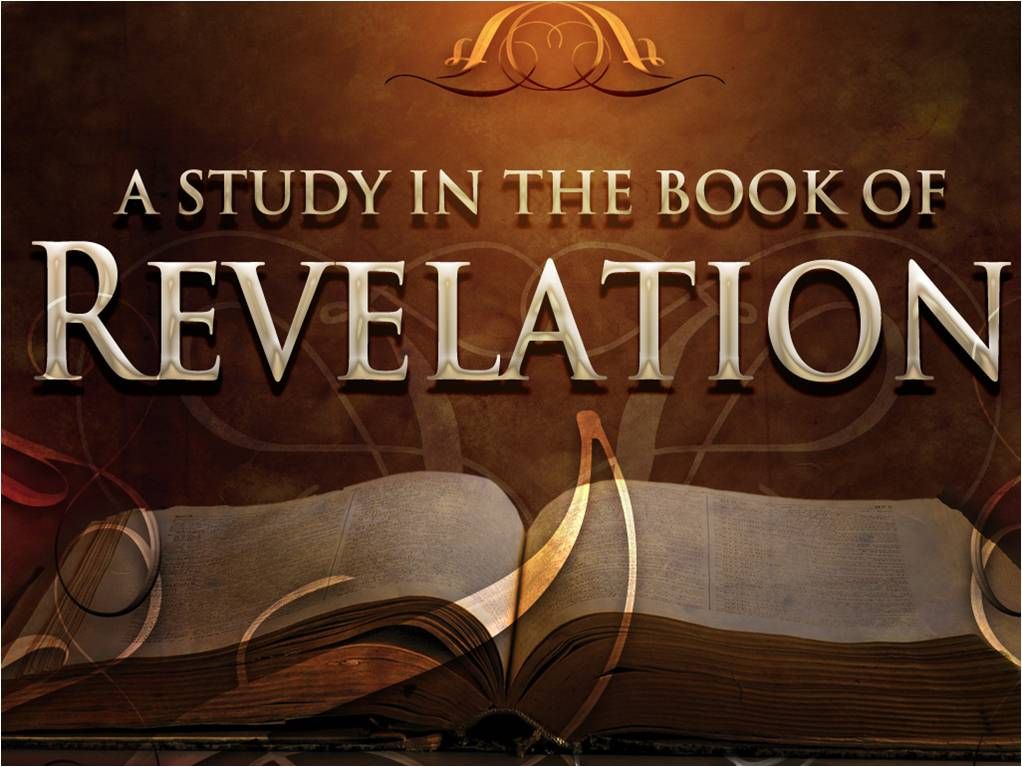 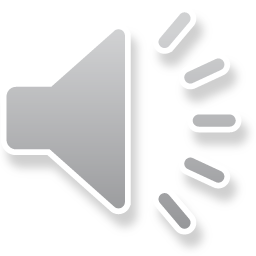